Childhood Obesity
Heli J. Roy, PhD, RD
Pennington Biomedical Research Center
Childhood obesity rates
3/13/2015
Childhood obesity rates have doubled in the U.S. over the last 30 years. 
The distribution of body-mass index (BMI) has shifted, such that the heaviest children, at greatest risk of complications, have become even heavier. 
Higher among minority groups.
CDC
3/6/2015
2
[Speaker Notes: Childhood obesity rates have doubled in the U.S. over the last 30 years. 
The distribution of body-mass index (BMI) has shifted in a skewed fashion, such that the heaviest children, at greatest risk of complications, have become even heavier.8 This epidemic has affected a wide age range, most ethnic groups, and people of every socioeconomic status, though sometimes in disproportionate ways.9 and 10 In the USA, prevalence rose more than twice as fast among minority groups compared with white groups, exacerbating pre-existing racial-ethnic disparities.10 The urban poor in developed countries might be especially vulnerable because of poor diet11 and limited opportunity for physical activity.12 Conversely, childhood obesity is most frequent in upper socioeconomic strata of developing nations, where overnutrition and undernutrition coexist, probably owing to adoption of an increasingly Western lifestyle.]
Prevalence in the U.S.
3/13/2015
About 8.4% of children (ages 2 to 5) in the United States are obese. 
A BMI greater than the 85th percentile and below the 95th percentile
Approximately 17.7% of children (ages 6 to 11) are overweight and 18% are obese. 
For adolescents (ages 12 to 19), 17.4% are overweight and 20.5% are obese. 
	-A BMI more than or equal to the 95th percentile
3
[Speaker Notes: Childhood obesity has more than doubled in children and quadrupled in adolescents in the past 30 years.1, 2
The percentage of children aged 6–11 years in the United States who were obese increased from 7% in 1980 to nearly 18% in 2012. Similarly, the percentage of adolescents aged 12–19 years who were obese increased from 5% to nearly 21% over the same period.1, 2
In 2012, more than one third of children and adolescents were overweight or obese.1
Overweight is defined as having excess body weight for a particular height from fat, muscle, bone, water, or a combination of these factors.3 Obesity is defined as having excess body fat.4
Overweight and obesity are the result of “caloric imbalance”—too few calories expended for the amount of calories consumed—and are affected by various genetic, behavioral, and environmental factors.5,6
CDC 2015]
Overweight vs Obesity
3/13/2015
Overweight is defined as children with a body mass index (BMI) in the 85th percentile for age and gender.
Obesity is defined as greater than or equal to the 95th percentile. 
Class 2 is defined as a BMI of 120%cent of the 95th percentile.  
Class 3 obesity is defined as 140%cent of the 95th percentile. 
Among children 2-19 year of age, 5.9% met the guidelines for class 2 obesity, while 2.1% of children met class 3 guidelines.
BMI chart for boys
3/13/2015
BMI Chart for girls
3/13/2015
Percent Overweight Children Ages 6 to 19 yrs by age, 1976-2004
3/13/2015
% overweight
Year
3/6/2015
7
[Speaker Notes: Overall, boys and girls are about equally likely to be overweight. However, some differences exist within racial and ethnic subgroups.]
Percentage of Overweight: Males and Females 12 to 19 yrs by Race/Ethnicity, 2003-2004
3/13/2015
% overweight
Year
3/6/2015
8
[Speaker Notes: JAMA 295: 1549, 
Among AA adolescents ages 12 to 19, girls are more likely than boys to be overweight (25 percent versus 19 percent, respectively, in 2003-2004). 

Among adolescent girls ages 12 to19 in 2003-2004, AA were substantially more likely to be overweight than Caucasian and Mexican American youth (25 percent versus 15 percent and 14 percent, respectively). Among children ages 6 to 11, Mexican American boys are significantly more likely than AA boys to be overweight and AA girls are more likely than Caucasian girls to be overweight.]
Childhood Obesity: Risks for the future
3/13/2015
Children and adolescents are considered at high risk for overweight if:
One or both parents are overweight.
They are from families with low incomes.
They have a chronic disease or disability that limits mobility.
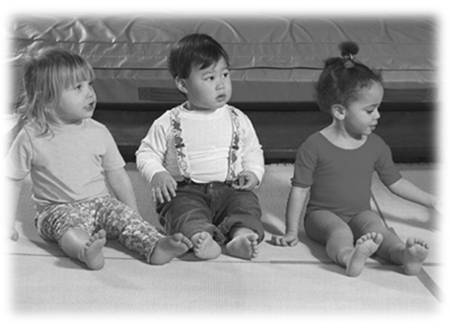 9
[Speaker Notes: Obesity results when susceptible individuals are placed in “adverse” environments.
In children under 6 years of age, the most important of the environmental factors is parental obesity.
Research shows that parental inactivity strongly predicts child inactivity.
Parental influences are early determinants of food attitudes and practices in young children which can leave a lasting impression.
Children and adolescents are considered at high risk for overweight if
One or both parents are overweight.
They are from families with low incomes.
They have a chronic disease or disability that limits mobility.]
Childhood Obesity: Risks for the future
3/13/2015
Excess weight in childhood and adolescence has been found to predict overweight in adults. 
Overweight children, aged 10 to 14, with at least one overweight or obese parent (BMI> 27.3 for women and > 27.8 for men in one study), have a 79 percent likelihood of overweight persisting into adulthood.
10
[Speaker Notes: Excess weight in childhood and adolescence has been found to predict overweight in adults. Overweight children, aged 10 to 14, with at least one overweight or obese parent (BMI> 27.3 for women and > 27.8 for men in one study), were reported to have a 79 percent likelihood of overweight persisting into adulthood. 
Children with two obese parents have an 80% chance of developing obesity during their lifetime.

With one obese parent, that risk drops to a 40%  chance of developing obesity.

Only 7% of children born to lean parents will develop childhood obesity.]
Adverse Health Effects of Obesity
3/13/2015
Asthma – increased in the overweight and obese child.
Diabetes – obese children are 12.6 times more likely to have high fasting blood insulin levels.
Hypertension – 9 times more prevalent in obese children and adolescents.
Orthopedic – developing bone and cartilage cannot support the excess weight.
Psycho-social aspects: ridicule, embarrassment, and depression are the main consequences of obesity.
Sleep apnea – occurs in 7% of children with obesity.
11
[Speaker Notes: In the short-term, ridicule, embarrassment, and depression are the main consequences of such obesity.
In the long-term, significant health problems associated with obesity, such as cardiovascular disease, type 2 diabetes, and hypertension, usually don’t appear until adulthood.
However, an increase in these health-related complications have recently been noted in children.
Health Effects
Many adverse health effects associated with overweight are observed in children and adolescents. Overweight during childhood and particularly adolescence is related to increased morbidity and mortality in later life.
Asthma
Prevalence of overweight is reported to be significantly higher in children and adolescents with moderate to severe asthma compared to a peer group. 
Diabetes (Type 2) 
Type 2 diabetes in children and adolescents has increased dramatically in a short period. The parallel increase of obesity in children and adolescents is reported to be the most significant factor for the rise in diabetes. 
Type 2 diabetes accounted for 2 to 4 percent of all childhood diabetes before 1992, but skyrocketed to 16 percent by 1994. 
Obese children and adolescents are reported to be 12.6 times more likely than non-obese to have high fasting blood insulin levels, a risk factor for type 2 diabetes. 
Type 2 diabetes is predominant among African American and Hispanic youngsters, with a particularly high rate among those of Mexican descent. 
Hypertension 
Persistently elevated blood pressure levels have been found to occur about 9 times more frequently among obese children and adolescents (ages 5 to 18) than in non-obese. 
Obese children and adolescents are reported to be 2.4 times more likely to have high diastolic blood pressure and 4.5 times more likely to have high systolic blood pressure than their non-obese peers. 
Orthopedic Complications 
Among growing youth, bone and cartilage in the process of development are not strong enough to bear excess weight. As a result, a variety of orthopedic complications occur in children and adolescents with obesity. In young children, excess weight can lead to bowing and overgrowth of leg bones. 
Increased weight on the growth plate of the hip can cause pain and limit range of motion. Between 30 to 50 percent of children with this condition are overweight. 
Psychosocial Effects & Stigma 
Overweight children are often taller than the non-overweight. 
White girls, who develop a negative body image, are at a greater risk for the subsequent development of eating disorders. 
Adolescent females who are overweight have reported experiences with stigmatization such as direct and intentional weight-related teasing, jokes and derogatory name calling, as well as less intentional, potentially hurtful comments by peers, family members, employers and strangers. 
Overweight children and adolescents report negative assumptions made about them by others, including being inactive or lazy, being strong and tougher than others, not having feelings, and being unclean. 
Besides the physical effects of overweight and obesity, there are considerable psychological and
social effects, including low self-esteem,16 depression, and body dissatisfaction.16,49 There are
indications of a positive association between physical activity and well-being (independent of
social class and health status), self-esteem, and possibly cognitive functioning.32 Psychological
consequences of obesity seem to affect girls more than boys. In a study in 1961,50 children (aged
10-11 years) were presented with pictures and asked who they would most like to be friends
with. The pictures included children with varying ‘handicaps’. The obese child was always ranked
last, irrespective of the ranking child’s gender, race, socio-economic status, living environment or
disability. This study was repeated in 200151 with the results indicating that social reaction to
obese children has worsened since the study 40 years earlier. Obese children are at increased risk of discrimination. Obese adolescent girls are less likely to be accepted into university, and less likely to be married and to be economically ‘well off’ in
adulthood.52 Being overweight or obese is also more likely to have a negative impact on life
satisfaction and the future life aspirations of young women. This may be because girls are
judged specifically on body shape more than boys.
Sleep Apnea 
Sleep apnea, the absence of breathing during sleep, occurs in about 7 percent of children with obesity. Deficits in logical thinking are common in children with obesity and sleep apnea.]
Increased Health Risks
3/13/2015
Being overweight or obese increases the risk of developing many chronic diseases and health conditions, including the following:
Hypertension 
Dyslipidemia (for example, high total cholesterol or high levels of triglycerides) 
Type 2 diabetes 
Coronary heart disease 
Stroke 
Gallbladder disease 
Osteoarthritis 
Sleep apnea and respiratory problems 
Some cancers (endometrial, breast, and colon)
12
3/13/2015
Environmental Factors
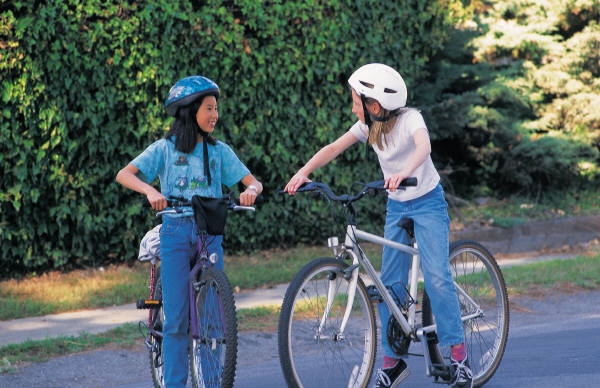 13
Childhood Obesity: gene vs environment
3/13/2015
Genetic make-up is shaped by environmental experience.
In pre-disposed children, non-nutritious environments with little chance for physical activity can lead to behaviors that promote obesity, that can lead to clinically significant obesity, insulin sensitivity, and ultimately to type 2 Diabetes.
In pre-disposed children, appropriate physical activity and good nutrition are the key to staying lean.
14
[Speaker Notes: Research suggests that genetic make-up determines the limits of metabolic function, but the environmental experience is what contributes to obesity and metabolic disease.

Therefore, in predisposed children, sedentary, non-nutritious environments challenge metabolic capacity and promote overweight conditions, reduced fitness, further inactivity, and increased sedentary behaviors, leading to clinically significant obesity, insulin sensitivity, and ultimately to type 2 Diabetes.

Increasing physical activity and improving nutrition may significantly and beneficially effect this series of events.]
Childhood Obesity:             Environmental Factors
3/13/2015
Reduced physical activity vs overabundance of high calorie foods.
About 80% of the causes of childhood obesity.
Irregular meals, snacking, dining out, and sedentary behaviors such as television watching and absence of regular physical activity are dominant trends.
The American Academy of Pediatrics recommends limiting the amount of total entertainment screen time to less than 1 to 2 hours per day.
Discourage screen media exposure for children under 2 years of age.
Keep the TV set and Internet connected electronic devices out of the child’s bedroom.
AA Pediatrics 2013
15
[Speaker Notes: These factors may contribute as much as 80% of the causes of childhood obesity: reduced physical activity and the abundance of high calorie foods

The current environmental experience of young children includes few opportunities for physical activity and an overabundance of high calorie foods.

Irregular meal patterns, snacking and dining out, and sedentary behaviors such as television watching and absence of regular physical activity are dominant trends.

The American Academy of Pediatrics recommends a limit of 14 hours of TV and computer time per week]
Childhood Obesity:             Socioeconomic Factors
3/13/2015
Rise in the prevalence of obesity among preschool children from low income families.
There is an inverse relationship of  obesity and SES.
Fewer options for physical activity and healthy food.
16
[Speaker Notes: Recent studies show a consistent rise in the prevalence of obesity among preschool children from low income families.
The role of food insecurity in the inverse relationship of obesity and low socioeconomic status is evident but not well understood.
It is clear that people from low socioeconomic status should be encouraged to seek safe areas for their families and children to be outdoors for recreation and healthy physical activity. Low income families can benefit from nutrition education to stretch their money and to serve healthy foods with limited budget.
However, physicians are reluctant to address these issues in low income families.]
3/13/2015
Critical Periods
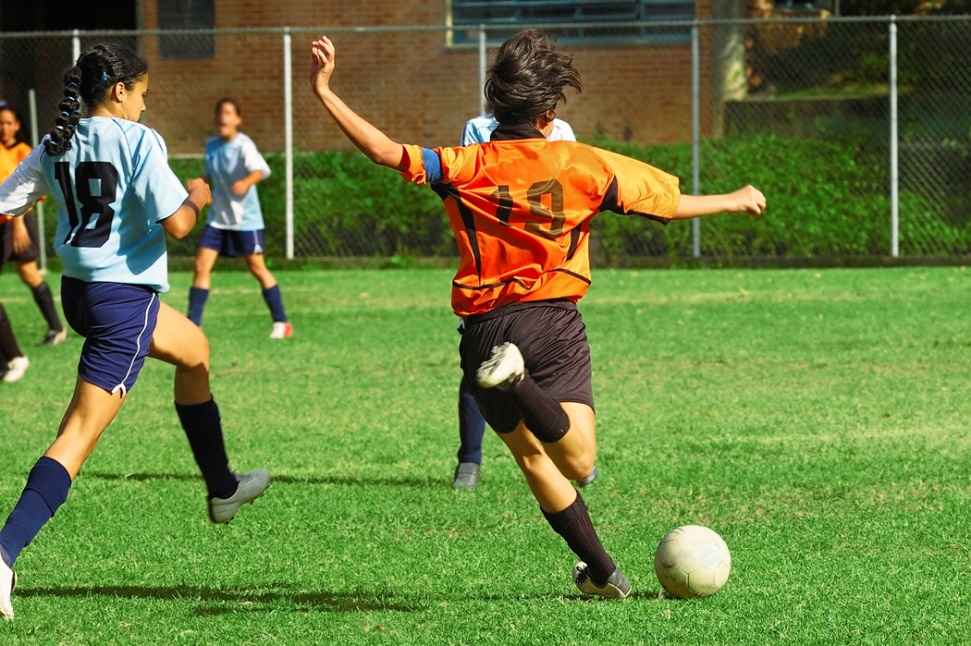 Critical Periods for the Development of Obesity
3/13/2015
Gestation
5-6 years of age
Adolescence

Research indicates that weight and adiposity are significantly influenced by early life experiences.
The availability of nutrients during pregnancy, especially protein, has strong implications for future metabolic health.
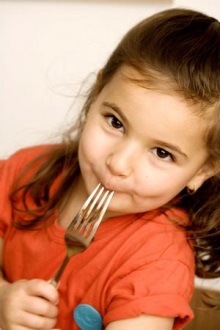 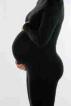 18
[Speaker Notes: The critical periods for obesity development begin in the womb. The nutritional environment during pregnancy can influence nutrient use of the fetus years into the future. For example, a restrictive nutrient environment in the womb can set a metabolic tone that operations very differently if the adult environment is one of abundance. 

Other critical periods are early childhood and adolescence. During early childhood, children develop and set their eating habits for life. That is when a good role model (one that accepts all foods, eats a lot of fruits and vegetables, and lean meats) can make a huge difference. 

Adolescence is a time when the final food patterns are set, but it is a time when peer influence is the strongest and when eating out, fast food and quick meals are the mainstay.]
Growth and weight Gestation
3/13/2015
Protein restriction in the first trimester may lead to a risk for hypertension in later life. 
Caloric restriction during pregnancy may lead to risk for diabetes, hypertension, and obesity.
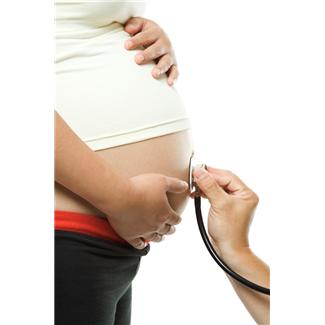 19
[Speaker Notes: Restriction of energy and nutrients during pregnancy can lead to increased risk of chronic disease development in adulthood and later in life. Energy restriction early in pregnancy can lead to smaller size at birth and increased risk of obesity in later life.  Energy restriction at a later phase during pregnancy can lead to reduced kidney/liver/organ function and increased risk of hypertension/diabetes.]
Growth and weightInfancy and childhood
3/13/2015
Infants double birth weight by 6 months.
Triple birth weight at 12 months
	-Tripling birth weight before one year is associated with increased risk of   obesity
In year 2, gain is 3.5-4.5 kg
In year 3, gain is 2-3 kg
Annually thereafter, gain is 2-3 kg
Until 6 years of age, the number of fat cells increases (hyperplasia).
After 6 years of age, the size of fat cells increases (hypertrophy).
20
[Speaker Notes: Normal weight gain in infants is doubling of birth weight by 6 months, and tripling by first birthday. Tripling weight sooner than one year increases risk of obesity in later life. Normal weight gain during year 2 is 5.5 to 9.9 lbs. During year 3 normal weight gain is about 4 to 6.5 lbs. Thereafter about 4 to 6 lbs a year.]
Growth and weightCatch up growth
3/13/2015
A catch-up between birth and 2 years of age, in infants who were growth restricted in utero.
This increases their fatness and the central fat deposition at 5 years of age.
Increased central adiposity persists through adulthood.
21
[Speaker Notes: A catch-up growth is experienced between birth and 2 y of age in infants who were growth restricted in utero. They have an increased fatness around their abdomen by the age 5 years.  This has been seen in several large scale studies where pregnant women were forced to restrict calories due to famine or war. 
Normal weight gain is desirable for infants. Babies double their birth weight during the first four to six months. During the first week of life, however, a too-rapid gain in weight may increase the risk of future weight problems. Each additional 100 grams of weight gained during the first eight days increased a baby's risk of becoming an overweight adult by about 10 percent. Rapid weight gain during the first four months increased the risk of being overweight at age seven. A higher rate of obesity Is found at age 20 among African Americans who gained weight rapidly during the first four months. There is an association between rapid weight gain in the first four months (112 days) and being overweight in adulthood. However, the first week of life may be particularly sensitive. Animal studies have shown that overfeeding in the first few days of life lead to long-term obesity, possibly from programming in the developing brain or the endocrine system.]
Growth and weightBreastfeeding
3/13/2015
Lower risk of obesity than formula-fed children.
Longer feeding - lower risk of childhood obesity.
Human milk:
the right amount of probiotic bacteria, iron, omega-3 fatty acids, lactose, water, and amino acids for human digestion, brain development, and growth. 
Cow's milk:
different type of protein (casein) vs (lactalbumin), different fatty acid composition,  and different immunoglobulins and growth factors.
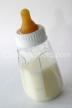 22
[Speaker Notes: Current research indicates that breast-fed babies children  have a lower risk of obesity than formula-fed children.
Infants fed longer at the breast have a lower risk of childhood obesity, probably because the habit of eating in moderation comes about.
Human milk contains just the right amount of fatty acids, lactose, water, and amino acids for human digestion, brain development, and growth. 
Cow's milk contains a different type of protein (casein) than breast milk (lactalbumin). This is good for calves, but human infants can have difficulty digesting it.]
Growth and weightBreastfeeding
3/13/2015
Convenience and Cost:
Frees time 
Less expense 
Less work
Sterile

Fewer Allergies and Intolerances: 
Provides probiotic bacteria
Reduces the chances of allergies 
Benefit from 4-6 months
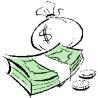 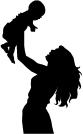 23
[Speaker Notes: Convenience and Cost:
Frees the mother up from the time and expense involved in buying and preparing formula and washing bottles. Human milk is ready to go and sterile, allowing the mother to spend more time with her baby.

Fewer Allergies and Intolerances: 
Breastfeeding also reduces the chances of allergies, especially in allergy-prone infants. Key time to attain this benefit is during the first 4-6 months of an infant’s life]
Growth and weightBreastfeeding
3/13/2015
Fewer Infections:
Antibodies are found in human milk that protect the infant from infections.
Breast milk has a host of antimicrobial substances and probiotic bacteria that help counteract harmful bacteria.
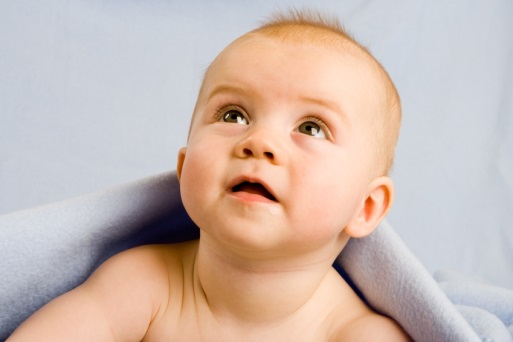 24
[Speaker Notes: In addition to the nutritional components, breast milk contains a wealth of bioactive components that may have beneficial non-nutritional functions . These include a wide range of specific and non-specific antimicrobial factors; cytokines and anti-inflammatory substances; and hormones, growth modulators, and digestive enzymes (table 1), many of which have multiple activities. These components may be of particular importance for young infants because of the immaturity of the host defense and digestive systems early in life. Some antimicrobial components, for example, are active both within the breast, minimizing the risk of breast infection and mastitis, and within the baby's gastrointestinal and respiratory tracts, protecting the mucosal surfaces from infection by bacteria, viruses, and parasites [9]. Casomorphins, opioid-like substances that may affect infant behavior and mood in addition to a range of other functions, are produced in the baby's intestines by the degradation of breast milk casein [17]. Many bioactive substances are also valuable nutrient sources and ultimately are digested and absorbed in the normal way. Protease inhibitors in breast milk may afford a degree of protection from digestion for some breast milk components [8]. A sufficient proportion of antimicrobial proteins, for example, escape digestion and emerge in the feces, suggesting that antimicrobial activity continues throughout the length of the infant's gastrointestinal tract [10].

Antimicrobial factors
secretory IgA, IgM, IgG lactoferrinlysozymecomplement C3leucocytesbifidus factorlipids and fatty acidsantiviral mucins, GAGsoligosaccharides
Cytokines and anti-inflammatory factors
tumour necrosis factorinterleukinsinterferon-gprostaglandinsa1-antichymotrypsina1-antitrypsinplatelet-activating factor: acetyl hydrolase]
Growth and weight Adolescence
3/13/2015
Girls: 
Fat free mass increases
Body fat increases from ~17% to ~24%
Body fat deposited in hips and thighs
Boys: 
Fat free mass increases
Body fat decreases 
Increase in abdominal fat
25
[Speaker Notes: Adolescence represents a third critical period when overweight may occur and may increase the risks of the sequelae of obesity in adulthood. The risk of becoming overweight during adolescence appears to be higher among girls than among boys, perhaps because adolescence in girls is characterized by a relative increase in fatness. Several studies have suggested that up to 80 percent of overweight adolescents will become obese adults. Furthermore, obesity that was present in adolescence has been shown to increase mortality among adult men and to increase the risks of cardiovascular disease and diabetes in adult men and women. The changes in body composition that occur during adolescence have been well described. In boys, fat-free mass tends to increase, body fat as a percentage of body weight decreases, and fat tends to be deposited abdominally. In girls, both fat and fat-free mass increase, fat-free mass as a percentage of body weight decreases, and fat tends to be deposited in the buttocks. In both sexes, factors that contribute to the quantity of body fat and abdominal fat distribution appear to increase the risk of subsequent complications.]
3/13/2015
Dietary influence
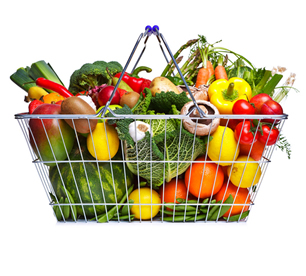 From AICR
Food Intake
3/13/2015
51% of children and adolescents eat less than one serving a day of fruit
29% eat less than one serving a day of vegetables that are not fried.
60% of children did not eat enough fruit to meet daily recommendations in 2007-2010, and 93% of children didn’t eat enough vegetables.
Children drink 16% less milk now than in the late 1970’s and 16% more carbonated soft drinks.
From 2003-2010, the amount of fruit juice children drank decreased by about 30%.
CDC
27
[Speaker Notes: According to the Centers for Disease Control and Prevention, 51% of children and adolescents eat less than one serving a day of fruit, and 29% eat less than one serving a day of vegetables that are not fried.
According to the US Department of Agriculture (USDA), children drink 16% less milk now than in the late 1970’s and 16% more carbonated soft drinks.
The consumption of non-citrus juices such as grape and apple mixtures has increased by 280%.]
Children…
3/13/2015
Can use stored energy for growth.
Increases in height can yield a more healthful weight-to-height ratio.
Focus: nutrient-dense foods and  healthy snacks.
Limit: high-fat, added sugars and high-energy foods.
28
[Speaker Notes: Have an advantage over adults in dealing with obesity, in that their bodies can use stored energy for growth
Thus, if weight can be moderated, increases in height and resulting lean body tissue may reduce the percentage of body weight accounted for as stored fat, yielding a more healthful weight-to-height ratio.
The focus should be more on nutrient-dense foods and healthy snacks.
Limitation of high-fat and high-energy foods, such as sugar-laden carbonated beverages and high-fat milk is important as well.]
3/13/2015
Physical Activity
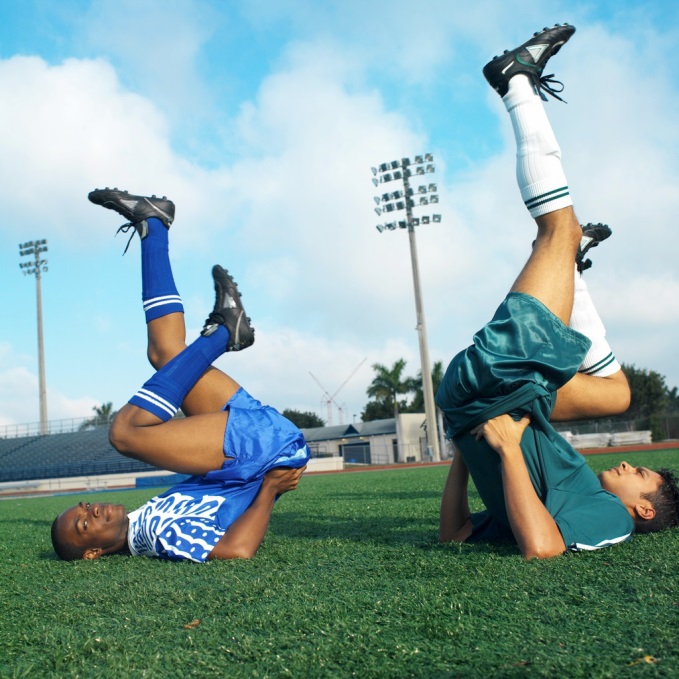 Physical ActivitySchools
3/13/2015
Reduced attendance in physical education (PE) classes.
About 50% of students participate in sports.
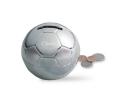 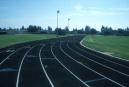 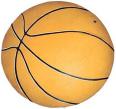 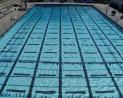 30
[Speaker Notes: Nationwide in 1999, approximately 56% of high school students were enrolled in a physical education (PE) class and only 29% attended PE daily.
Participation in high school sports was 55%, with a higher participation rate from male students (62%) versus females (48%).]
Physical ActivitySchools
3/13/2015
Many states now have addressed the lack of participation in PA classes and have mandated that schools integrate 30 minutes of physical activity in each day.
31
Physical Activity:Leisure
3/13/2015
About 24% of girls and 30% of boys aged 11 and
About 17% of girls and 33% of boys aged 15 years participated in moderate to vigorous activity every day. 
Approximately 25 percent report no vigorous physical activity, and 14 percent report no recent vigorous or light to moderate physical activity.
32
[Speaker Notes: About 25 percent of young people (ages 12–21 years) participate in light to moderate activity (e.g., walking, bicycling) nearly every day. 
About 50 percent regularly engage in vigorous physical activity. 
Approximately 25 percent report no vigorous physical activity, and 14 percent report no recent vigorous or light to moderate physical activity.
http://www.overweightteen.com/statistics.html]
Participation in PA by children 9-13 yrs of age, by gender
3/13/2015
Percent
33
[Speaker Notes: Participation in physical activity by children 9-13 years of age. 
More males than females participate in free time physical activity. About equal number participate in organized activity outside of school. 


CDC 2003
http://www.cdc.gov/mmwr/preview/mmwrhtml/mm5233a1.htm]
Participation in PA by children 9-13 yrs of age,  2002
3/13/2015
Percent
34
[Speaker Notes: More children participate in free time physical activity than organize activity across 9 to 13 years of age.

CDC 2003
http://www.cdc.gov/mmwr/preview/mmwrhtml/mm5233a1.htm]
PA Recommendations
3/13/2015
Youth (ages 6—17) should do 60 minutes (1 hour) or more of physical activity daily.
Aerobic: Most of the 60 or more minutes a day should be either moderate-or vigorous-intensity aerobic physical activity and at least 3 days a week should include vigorous-intensity physical activity.
Muscle-strengthening: As part of their 60 or more minutes of daily physical activity, youth should include muscle-strengthening physical activity at least 3 days a week.
Bone-strengthening: As part of their 60 or more minutes of daily physical activity, youth should include bone-strengthening physical activity at least 3 days a week. It is important to encourage youth to participate in physical activities that are appropriate for their age and ability, that are enjoyable, and that offer variety.
35
[Speaker Notes: 60 minutes or more of moderate to intense physical activity per day for children and adolescents
An overall active lifestyle will not only help children to attain a healthy body weight, but also help to keep a similar body weight later in life.
Two good ideas to plan for activity include:
Getting the family together for a brisk walk after dinner
Finding an after-school sport the child enjoys]
3/13/2015
Tips
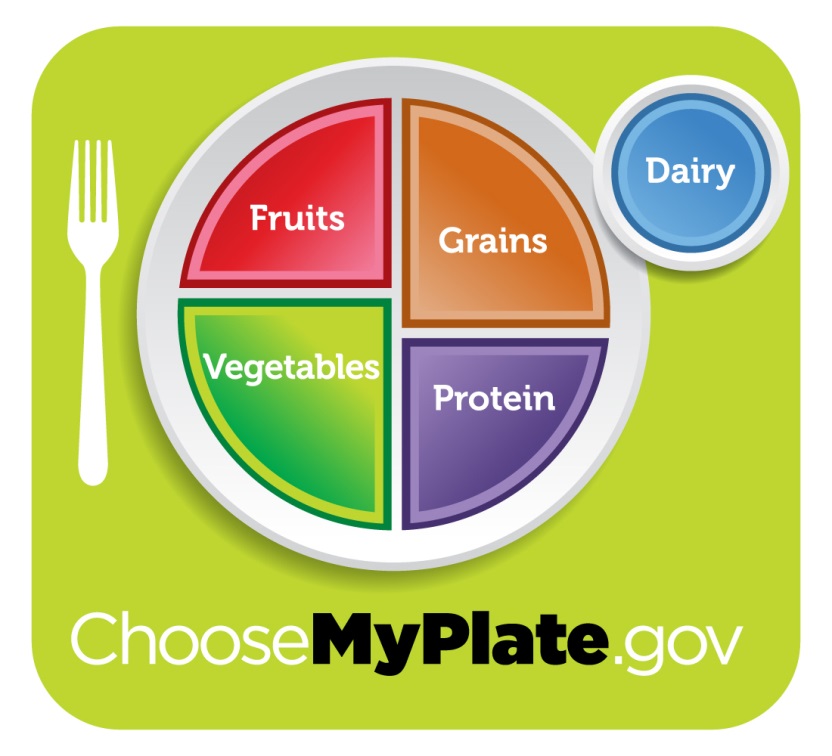 To prevent overweight in children…
3/13/2015
Provide healthy, low calorie, portion controlled snacks such as fruits and vegetables. You can find information and recipes at www.myplate.gov 
Allow children to only eat while sitting at the dining table                  or in the kitchen
No eating or snacking in front of the TV.
Provide water to drink. 
Allow time and space for appropriate physical activity, http://www.cdc.gov/physicalactivity/everyone/guidelines/children.html . 
Aerobic activity should make up most of your child's 60 or more minutes of physical activity each day. 
Include muscle and bone strengthening activities, at least 3 days a week.
37
[Speaker Notes: Provide healthy, low calorie snacks such as fruits and vegetables. 
Place portions of snack foods on plates. Put the rest away. 
Allow children to only eat while sitting at the dining table or in the kitchen
This could eliminate endless hours of snacking in front of the TV and make family members more conscious of when the child is eating.
Aerobic activity should make up most of your child's 60 or more minutes of physical activity each day. This can include either moderate-intensity aerobic activity, such as brisk walking, or vigorous-intensity activity, such as running. Be sure to include vigorous-intensity aerobic activity on at least 3 days per week.
Include muscle strengthening activities, such as gymnastics or push-ups, at least 3 days per week as part of your child's 60 or more minutes.
Include bone strengthening activities, such as jumping rope or running, at least 3 days per week as part of your child's 60 or more minutes.]
References
3/13/2015
http://www.choosemyplate.gov/pregnancy-breastfeeding.html 
http://www.obesity.org/resources-for/childhood-overweight.htm 
Pediatrics 2013;132:958–961.
Journal of Sports Science and Medicine (2015) 14, 103-109.
Wood and Hall BMC Research Notes (2015) 8:12.
www.CDC.gov  
The 2014 United States Report Card on Physical Activity for Children & Youth, http://www.physicalactivityplan.org/reportcard.php
38
About Our Company
3/13/2015
The Pennington Biomedical Research Center is a world-renowned nutrition research center.
 
VISION
Our vision is to lead the world in eliminating chronic diseases.  
MISSION
Our mission is to discover the triggers of chronic diseases through innovative research that improves human health across the lifespan.  We are helping people live Well Beyond the Expected.

The Pennington Center has several research areas, including:
	Obesity			Neurobiology
	Cancer			Neurodegeneration
	Diabetes			Nutrient Sensing and Signaling
	Epidemiology and Prevention	Physical Activity and Health		
	Genomics and Molecular Genetics	Developmental Biology

The research fostered in these areas can have a profound impact on healthy living and on the prevention of common chronic diseases, such as heart disease, cancer, diabetes, hypertension and osteoporosis. 
The Division of Education provides education and information to the scientific community and the public about research findings, training programs and research areas, and coordinates educational events for the public on various health issues.
We invite people of all ages and backgrounds to participate in the exciting research studies being conducted at the Pennington Center in Baton Rouge, Louisiana. If you would like to take part, visit the clinical trials web page at www.pbrc.edu or call (225) 763-3000.
39
Author:
Heli Roy, PhD, MBA, RD

Division of EducationPennington Biomedical Research Center